VAMPIRE facilitation
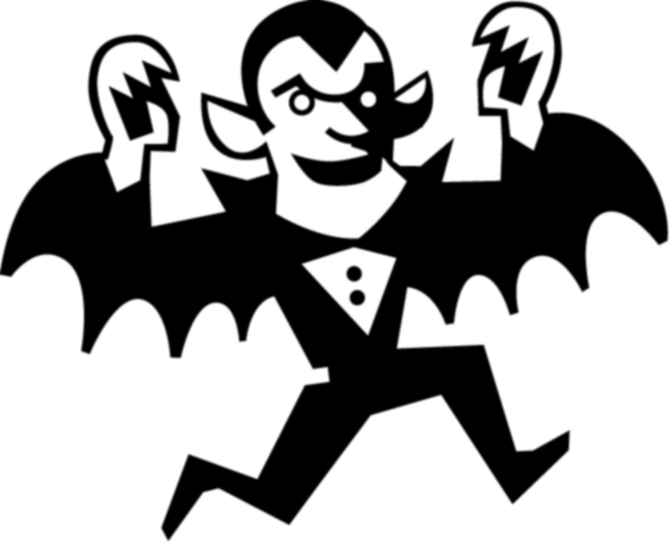 [Speaker Notes: CB: refers to callbacks to activities earlier in your session
Live: is the activity you do right after you have introduced the principle to reinforce it]
Voices
[Speaker Notes: CB: Cocktail Party]
Argy-bargy
[Speaker Notes: CB: Pistols at Dawn]
Movement
[Speaker Notes: CB: Daleks and Doctors
Live: (for V,A,M) Argumentag Wrestling]
Passion
[Speaker Notes: CB: something from Evilometer 
Live: Project Prevention]
Imagination
[Speaker Notes: CB: Alien Inheritance 
Live: Brain Swap]
Relevance
[Speaker Notes: CB: Teacher VIP exercise
Live: issue or place local to your school]
Empathy
[Speaker Notes: CB: Lift shaft
Live: issue or place local to your school]
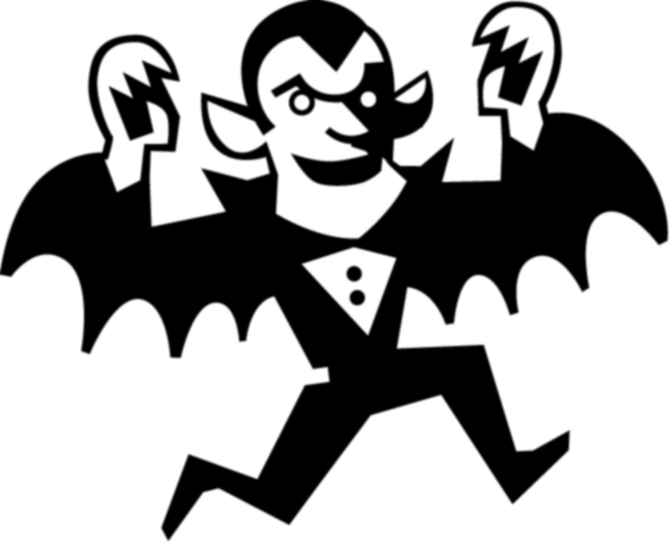 Voices Argy-bargy Movement Passion Imagination RelevanceEmpathy
[Speaker Notes: Callback: brother’s then wife’s etc. Live: a problem or decision someone could face]